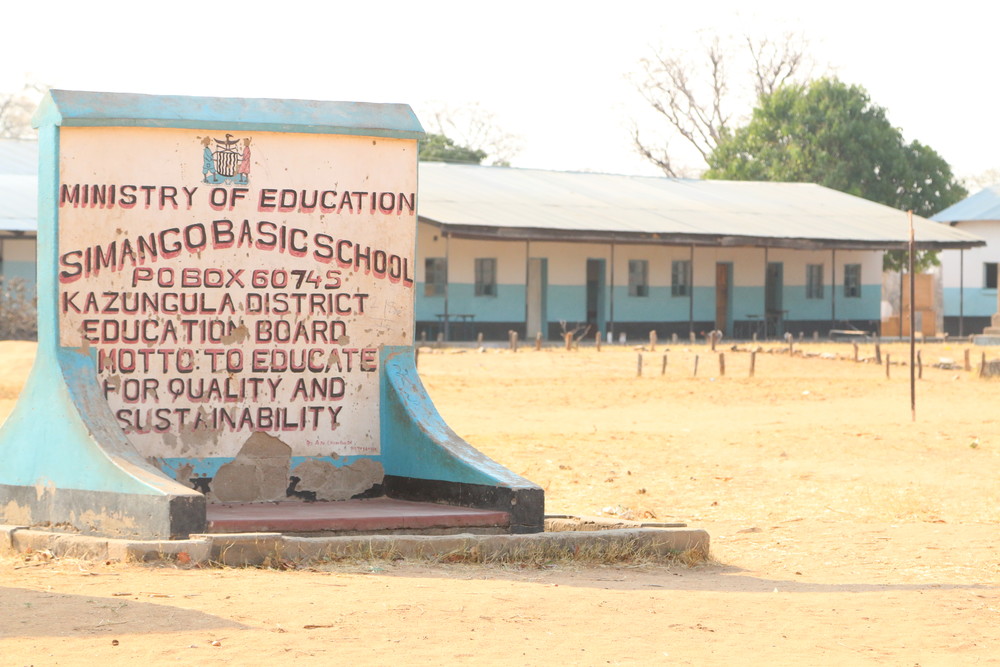 [Speaker Notes: Simango Basic School]
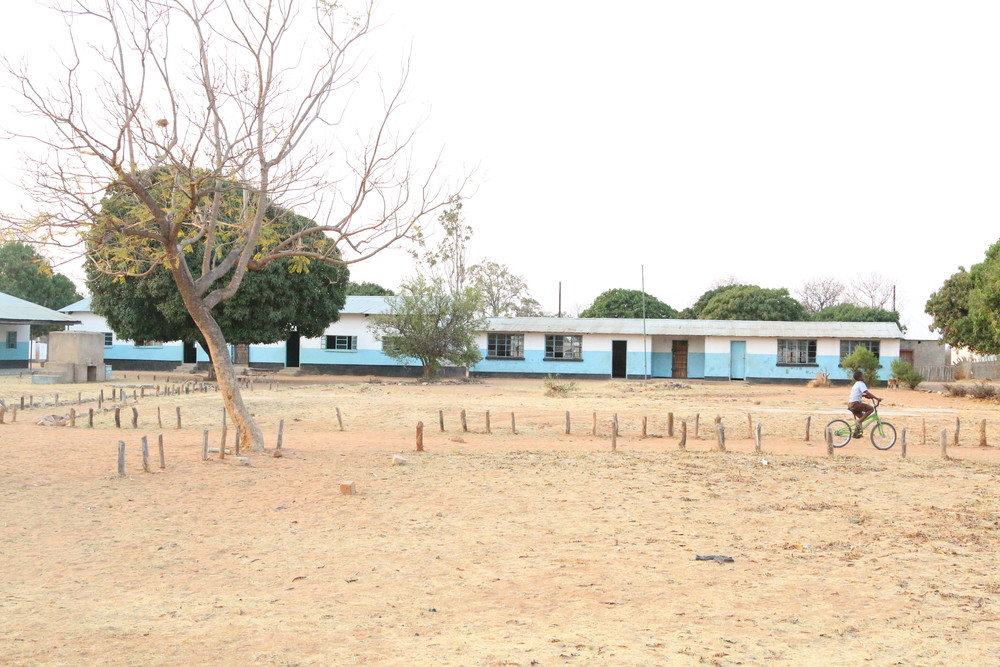 [Speaker Notes: Simango Basic School]
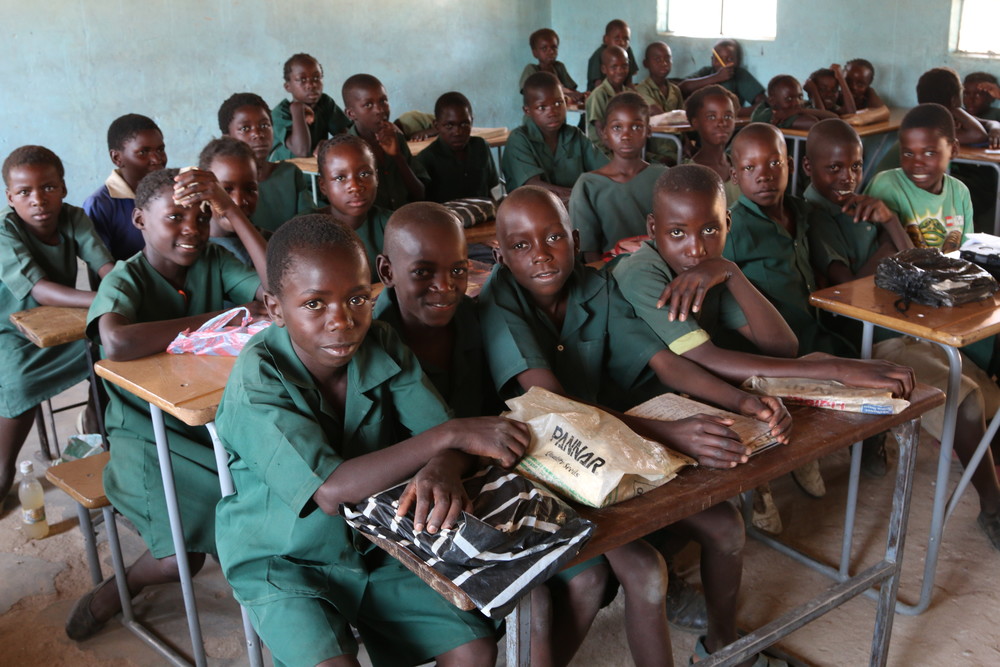 [Speaker Notes: Classroom in Simango Basic School]
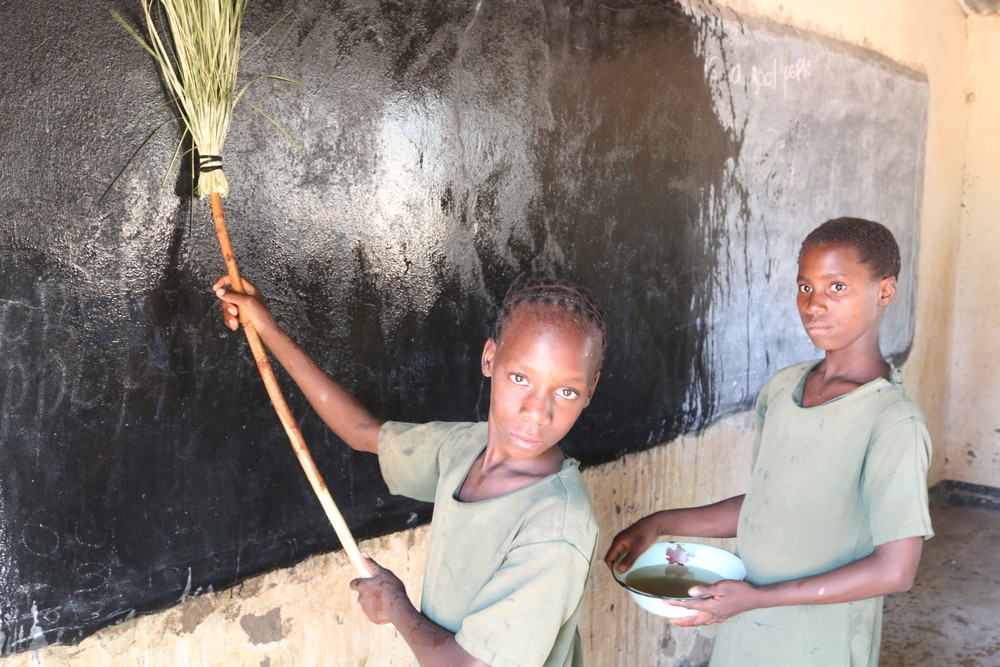 [Speaker Notes: Cleaning the blackboard]
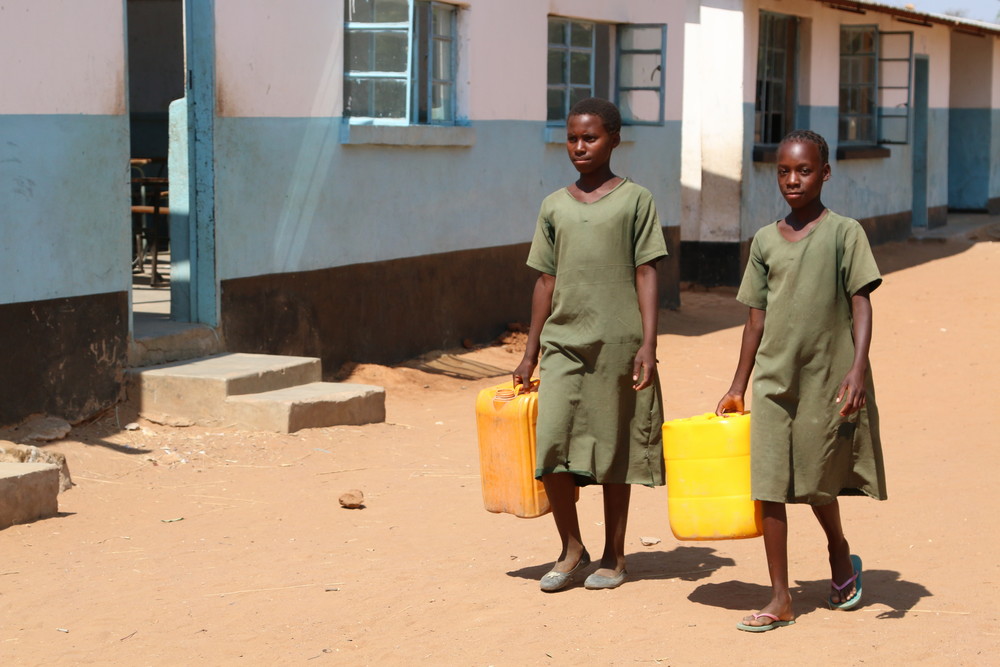 [Speaker Notes: Setting off to collect water]
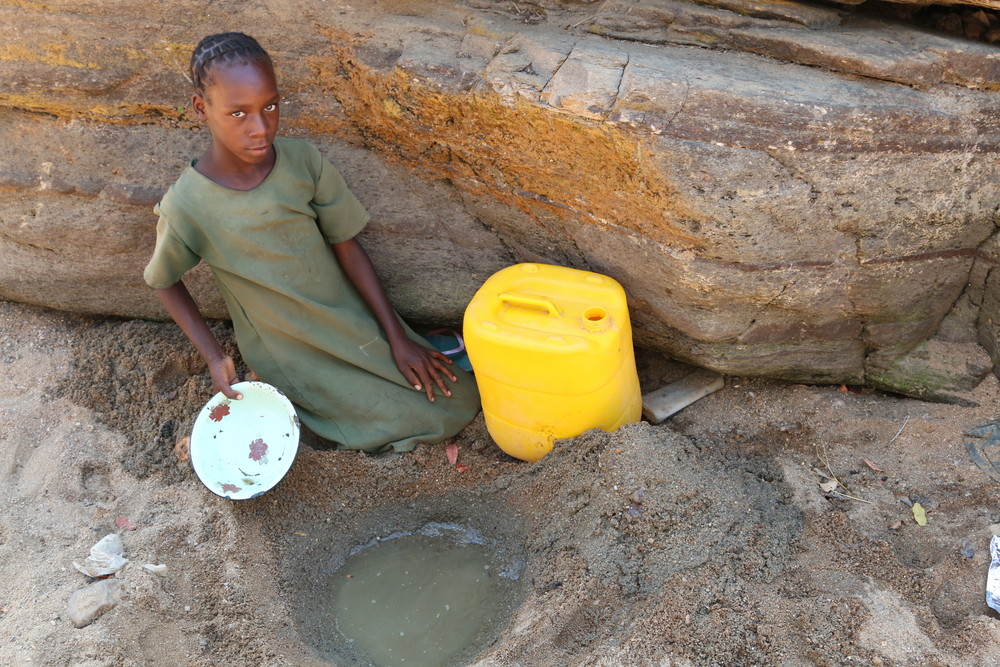 [Speaker Notes: Collecting dirty water from the river]
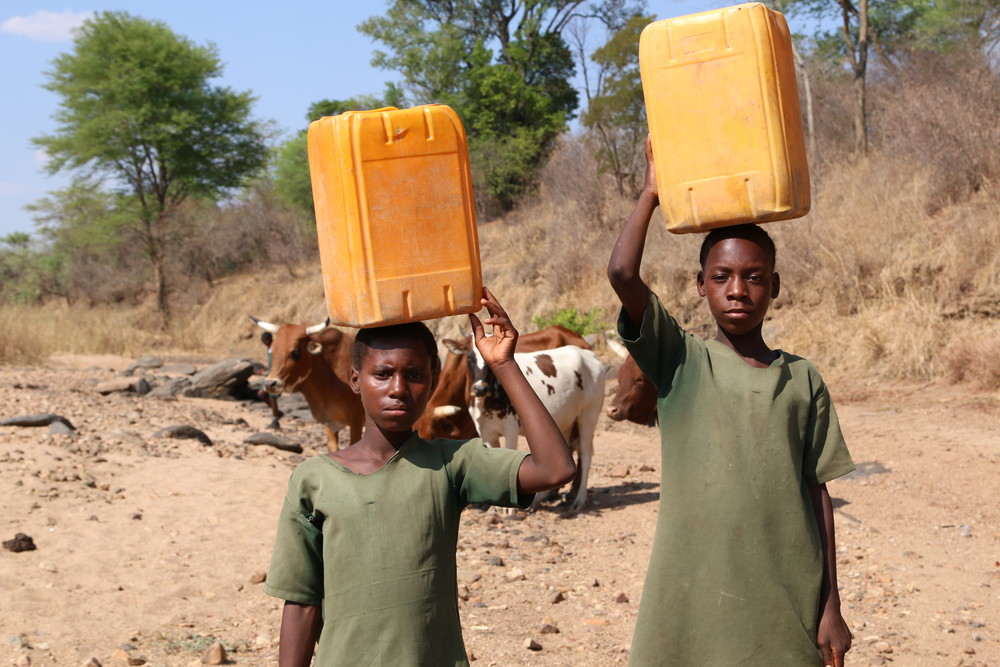 [Speaker Notes: The pupils at Simango school share their water source with animals such as cows]
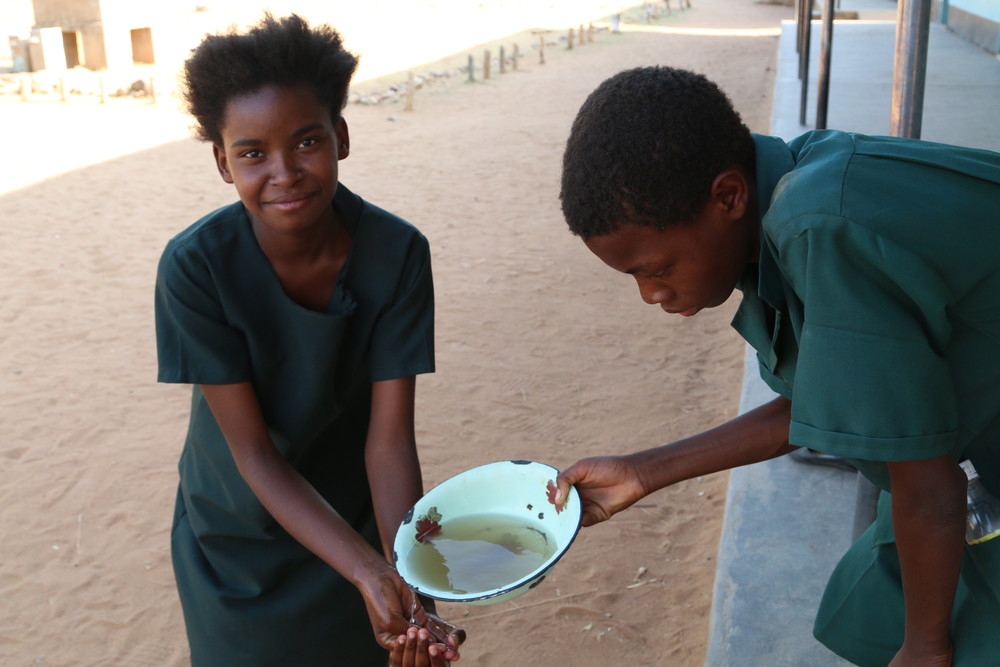 [Speaker Notes: Using dirty water to clean hands]